Welcome                        To my                              Presentation
Bangladesh Survey Institute,
Cumilla
Presentation on mathematics - 2Subject code : 25921
Presented by


Suman Chakraborty
 Instructor (Non-Tech) ,Math
Chapter no – 5
Presentation  
                                           ON
                          Limit
                              (mxgv)
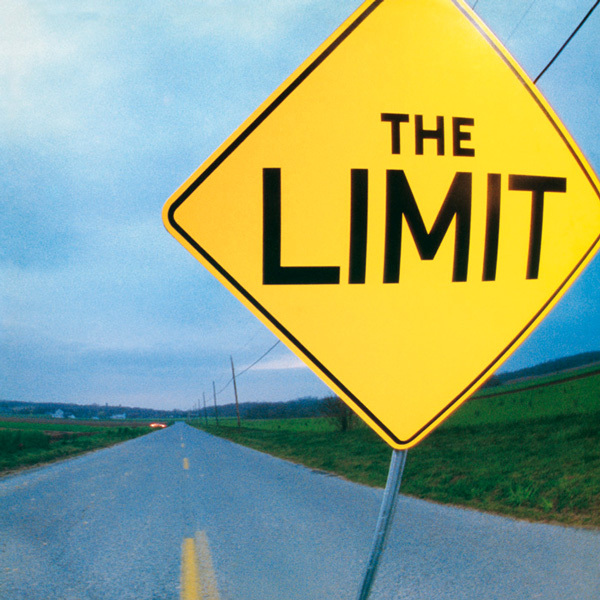 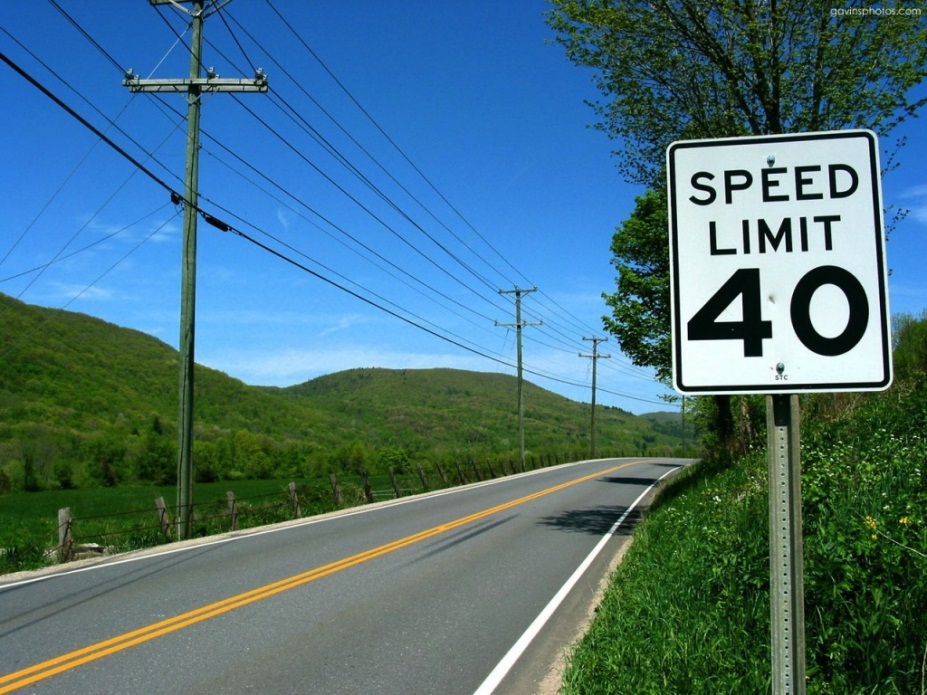 dvsk‡bi mxgv Kv‡K e‡j ?
wjwgU Gi cÖ‡qvRbxq m~Î ev †gŠwjK Dccv`¨ t
i). hw` `ywU Pjivwk mgvb nq Z‡e Zv‡`i mxgvI mgvb n‡e|
ii). `yB ev Z‡ZvwaK dvsk‡bi mgwói mxgv, G‡`i cÖ‡Z¨‡Ki c„_K c„_K mxgvi mgwói mgvb|
iii). `yB ev Z‡ZvwaK dvsk‡bi ¸bd‡ji mxgv, G‡`i c„_K c„_K mxgvi ¸bd‡ji mgvb|
iv). `yBwU dvsk‡bi fvMd‡ji mxgv Zv‡`i mxgvi fvMd‡ji mgvb,hw` fvR‡Ki mxgv k~b¨ bv nq|
AwZ mswÿß
AwZ mswÿß cÖkœ t
mswÿß t
m~Î t 1 - Cos2x = 2 Sin2x
           Sin2x = 2 Sinx Cosx
[ (1+Sinx)  Øviv ni I je‡K ¸b K‡i ]
mswÿß cÖkœ t
m~Î t 1-Cos2x=2Sin2x
mswÿß cÖkœ t
‡h AsK¸‡jv Avgiv †ekx K‡i PP©v Kie:-
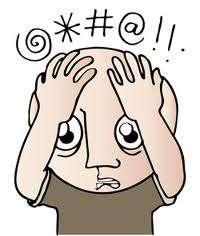 D`vniYt
 3,4,5,6
AwZ mswÿß : 
1,2,3,5,6,9,12
mswÿß : 3,4,6,9,11,12,17,18,19,21,22,23,24
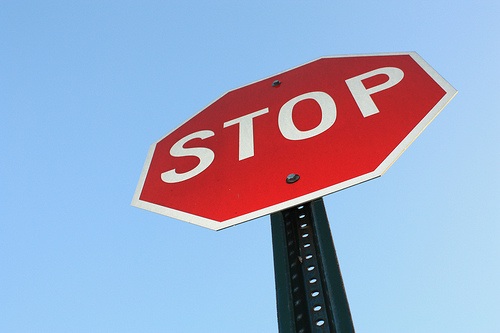